5/21/2012
Rotor balancing
1
May 21, 2012
Outline
5/21/2012
What is Imbalance
Complex Rotor System
Balancing
Classification of Rotors
Different Methods of Balancing
Influence Co-efficient Method
Application 
Live Demo
2
What is imbalance ?
5/21/2012
I
C
a
r
I 	- Center of mass
C	- Geometric center
a	- Eccentricity
r	- Radius of rotor

Correction mass =

M 	- Mass of disc
3
Complex Rotor System
5/21/2012
Rotor2
Rotor4
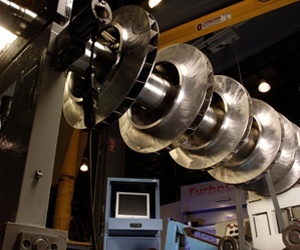 Rotor3
Rotor5
Rotor1
Right End
Left End
4
Balancing
Balancing is the method to eliminate the imbalance.


Static balancing:
 Single rotor system placed on two parallel horizontal knife edges 
 Allowed to roll freely until it comes to rest
 Static imbalance is signified by the rotor settling to rest at the same location
 Mass can be added or removed to removed the imbalance


Flexible balancing:
	
 Rotating machines consist of long, slender and hence flexible shafts
 The imbalance is distributed along the length of the rotor
 Static balancing is insufficient in such cases 
 The shaft also deflects and the deflection varies with speed
 The problem is also complex when operating near critical speeds
5/21/2012
5
Classification of ROTORS
Class 1: Rigid rotors
	A rotor is considered rigid, when it can be corrected in any two arbitrary planes and after correction, its unbalance does not significantly change at any speed up to the maximum operating speed.
	
Class 2: Quasi flexible rotors
	Rotors that cannot be considered rigid but can be balanced adequately in a low speed balancing machine.

Class 3: Flexible rotors
	Rotors that cannot be balanced in a low speed balancing machine and that require balancing by some special flexible rotor balancing technique.

Class 4: Flexible attachment rotors
	Rotors that could fall into categories 1 or 2 but have in addition one or more components that are themselves flexible or are flexibly attached.

Class 5: Single speed flexible rotors
	Rotors that could fall into category 3, but for some reason, e.g., economy, are balanced only for one speed of operation.
5/21/2012
6
Different methods of balancing
5/21/2012
Modal balancing 

Influence coefficient method
7
Influence co-efficient method
Controlled speed of the rotor system
5/21/2012
Initial Response from the measurement planes
Adding known trial mass at balance plane ‘1’
Response from the measurement planes
Repeat the steps 3,4, 5 for ‘p’ balancing planes
Repeat above steps for ‘n’ rotor speeds. n= p/2 if p is even, n=(p+1)/2 if p is odd
Remove trial mass
Calculate Influence co-efficient  from measurement data
8
Calculate correction masses
Influence co-efficient method
5/21/2012
Balancing
plane
Balancing
plane
Measurement
plane
Measurement
plane
L
R
a
b
L1
αaR
R1
L2
αbR
R2
αaR
αbR
L1, R1	- Initial response measured at ‘a’ and ‘b’ respectively
L2, R2	- Response measured at ‘a’ and ‘b’ respectively after adding trial mass ‘TR’
	   at balancing plane ‘R’
αaR, αbR - Influence coefficients (αaR = (L2-L1)/TR, αbR = (R2-R1)/TR )
9
Influence co-efficient method
5/21/2012
Balancing
plane
Balancing
plane
Measurement
plane
Measurement
plane
L
R
a
b
L1
αbL
αaL
R1
L3
R3
αbL
αaL
L1, R1	- Initial response measured at ‘a’ and ‘b’ respectively
L3, R3	- Response measured at ‘a’ and ‘b’ respectively after adding trial mass ‘TL’
	   at balancing plane ‘L’
αaL, αbL - Influence coefficients (αaL = (L3-L1)/TL, αbL = (R3-R1)/TL )
10
Influence co-efficient method
5/21/2012
αbR
αbL
R1
WR
L1
αaR
αaL
WL
Initial response
vector
Balance mass vector
Co-efficient matrix
WR, WL     	- Correct balance masses in balancing planes ‘R’ and ‘L’ respectively
L1, R1	- Initial response measured at ‘a’ and ‘b’ respectively
αaR, αbR - Influence coefficients (αaR = (L2-L1)/TR, αbR = (R2-R1)/TR )
αaL, αbL  - Influence coefficients (αaL = (L3-L1)/TL, αbL = (R3-R1)/TL )
11
Application Demonstration
5/21/2012
Rotor2
Rotor4
Rotor3
Rotor1
Rotor5
Compressor
End
Turbine
End
Example Rotor system
12
Rotor Balancing Application Program
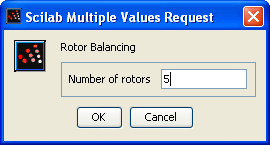 5/21/2012
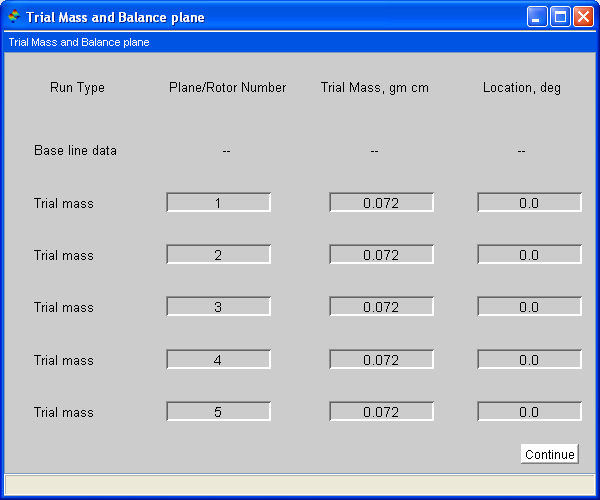 TechPassion Proprietary
13
Rotor Balancing Application Program
5/21/2012
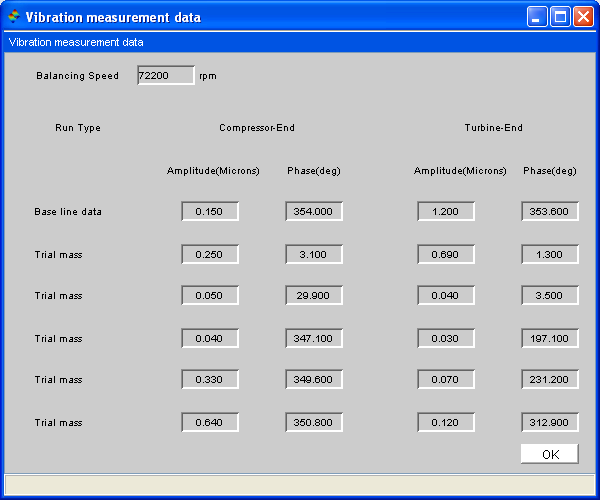 TechPassion Proprietary
14
Rotor Balancing Application Program
5/21/2012
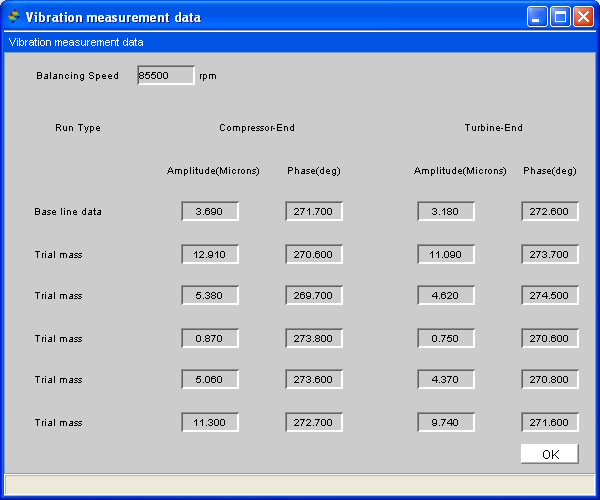 TechPassion Proprietary
15
Rotor Balancing Application Program
5/21/2012
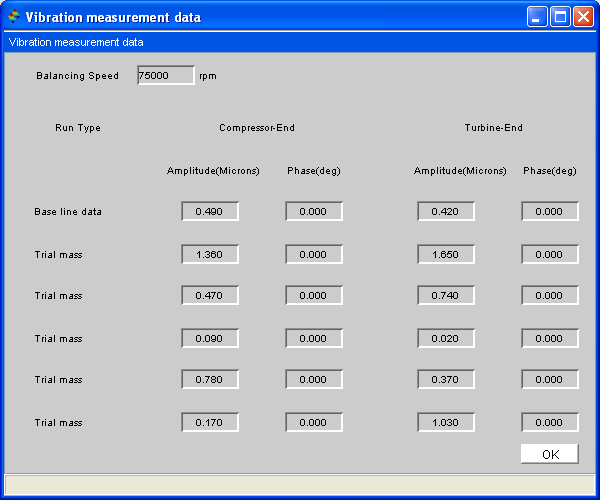 TechPassion Proprietary
16
Rotor Balancing Application Program
5/21/2012
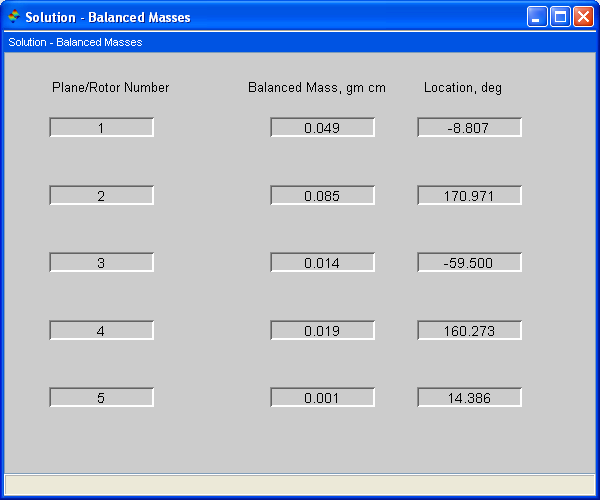 TechPassion Proprietary
17
reference
5/21/2012
ROTOR DYNAMICS by J.S.RAO
		Edition: Third Edition
		Publisher: New age international (P) limited
		ISBN: 81-224-0977-6
18